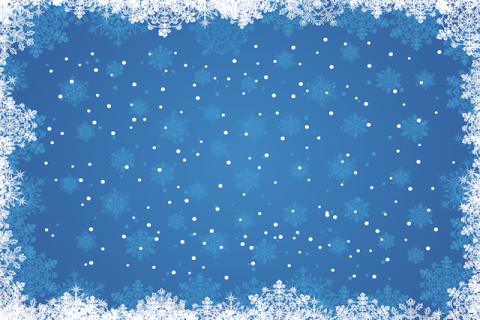 Исследование на тему
«Снег. Свойства снега»
Разработала Шашкина М.Ю.
Исследование краткосрочное
Для детей 4-5 лет
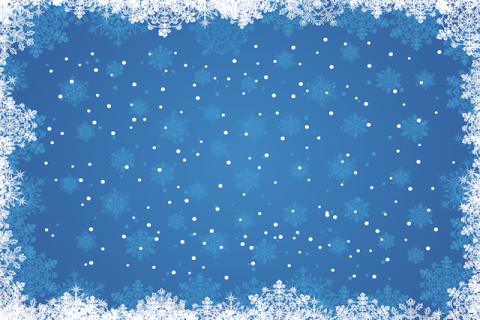 Предполагаемый результат
Потребность
Дети называют свойства снега 
опираясь на свои знания
Образ желаемого результата
Дети выражают интерес узнать о свойствах снега
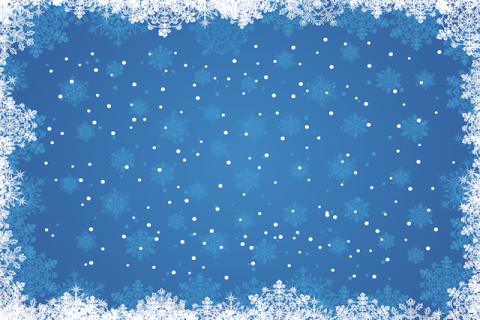 Целеполагание
Дети узнают все о снеге, проводят опыт, что происходит со снегом от тепла (в тепле).
Делают аппликацию «Веселые снежинки».
Рисуют снежинки.
Мотив
Дети хотят узнать все о снеге и его свойствах
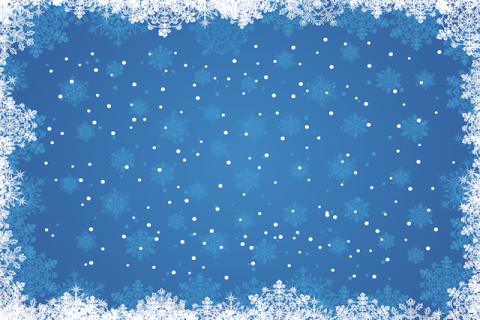 Действия
Дети играют в дидактическую и подвижную игры.
Рисуют и делают аппликацию снежинок.

Анализ
Дети делают общий вывод
Планирование
Обговаривают, что структура снега состоит из снежинок.
Проговаривают как можно нарисовать и сделать аппликацию снежинок, подготавливают для этого материал.
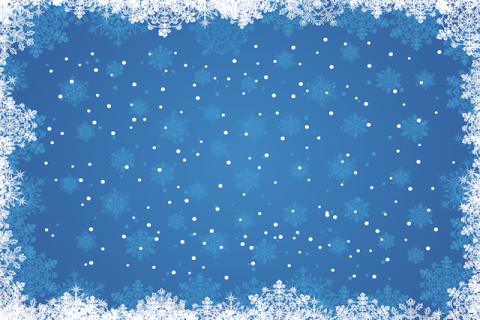 Задачи
Дать детям представления о природном объекте-снежинках
Формировать познавательную активность детей при проведении опытов, экспериментов и наблюдений.
Развить любознательность, познавательные интересы, внимание, память, речь, наблюдательность, экологическую воспитанность дошкольников.
Закрепить знания о снеге, конкретизировать знания о снежинках
Вызывать положительнее эмоции, чувства восхищения природой.
Воспитывать чувство эмпатии к родной природе.
Учить детей анализировать , делать выводы.
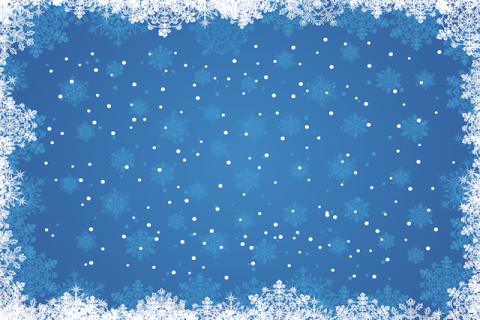 Содержание деятельности
Формирование потребности Загадывание загадок.
 Чтение стихотворений, энциклопедии
Формирование образа желаемого результата
Беседа «Снег, свойства снега»
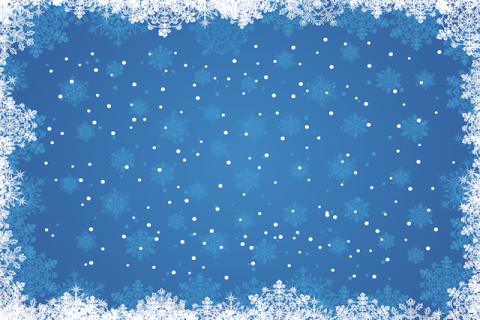 Стимулирование целеполагания:
Дидактическая игра «Дорисуй снежинку»
Формирование мотива:
НОД «Снежинки»
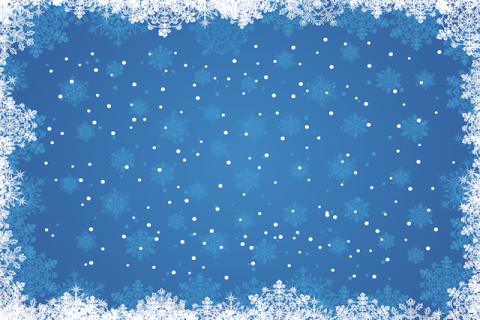 Стимулирование планирования: 
Обговаривания 
воспитателя с детьми 
последовательности реализации
 задач исследования
Координация выполнения 
действий:
Пальчиковая гимнастика
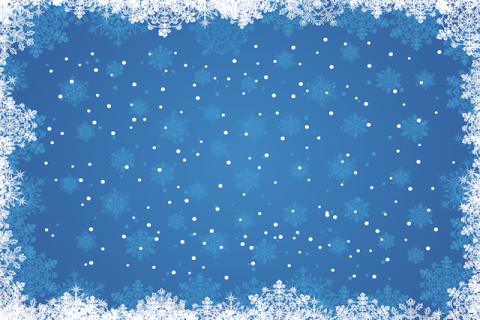 УМК
Методическое обеспечение:
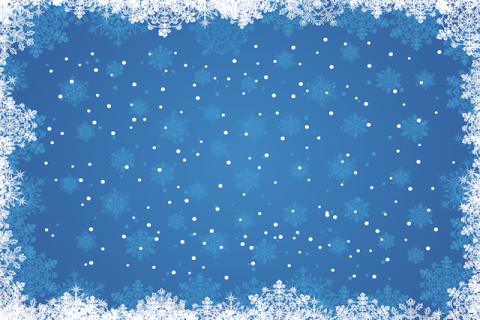 Результативность работы
Общий уровень достижения образовательного результата детьми и каждого образовательного результата 
Педагог Шашкина М.Ю.
Оценка результата
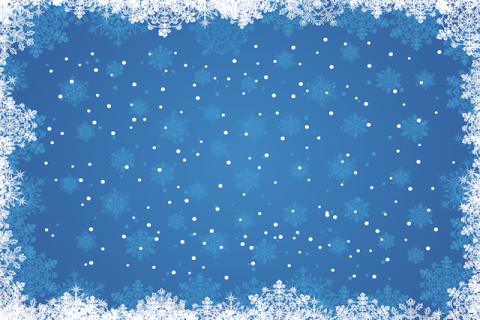 Спасибо за внимание!